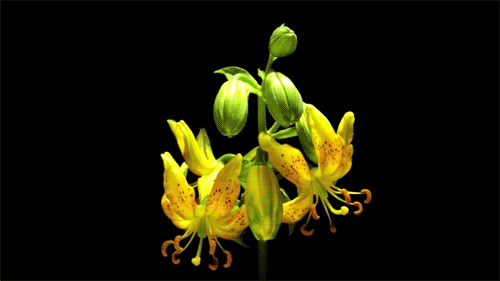 সবাইকে সু-স্বাগত
শিক্ষক পরিচিতি
পাঠ পরিচিতি
শ্রেণি – নবম
 বিষয় – বাংলাদেশ ও বিশ্ব পরিচয়
অধ্যায়-দ্বাদশ
পাঠ- বাংলাদেশ সরকারের অর্থ ও ব্যাংক ব্যবস্থা
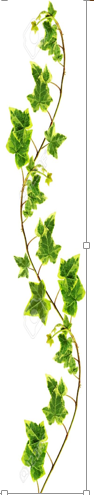 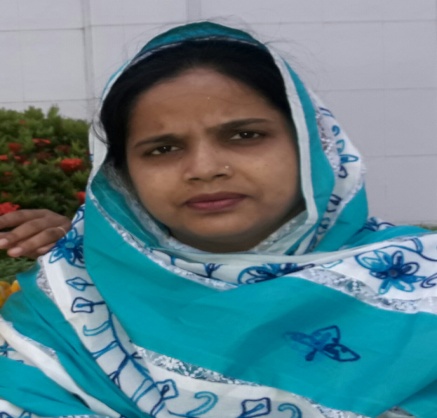 শাহানাজ পারভীন
প্রধান শিক্ষক
পৌর মডেল স্কুল এ্যান্ড কলেজ, ঝিনাইদহ।
Email:shahanajpa69@gmail.com
ছবিতে কী দেখছো?
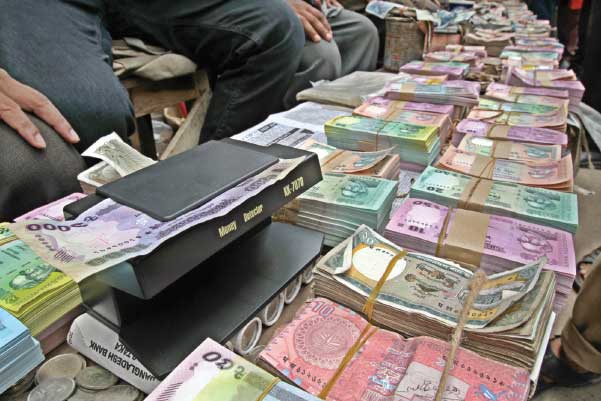 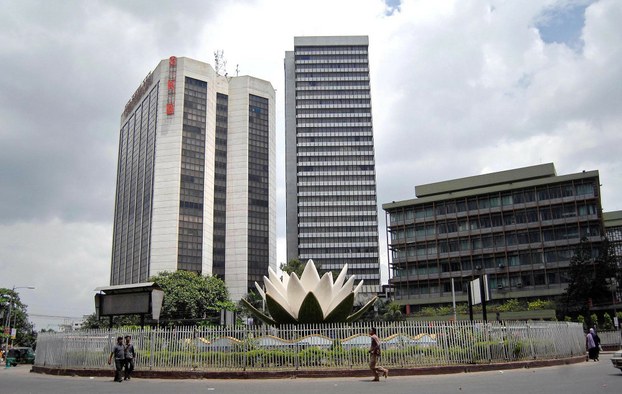 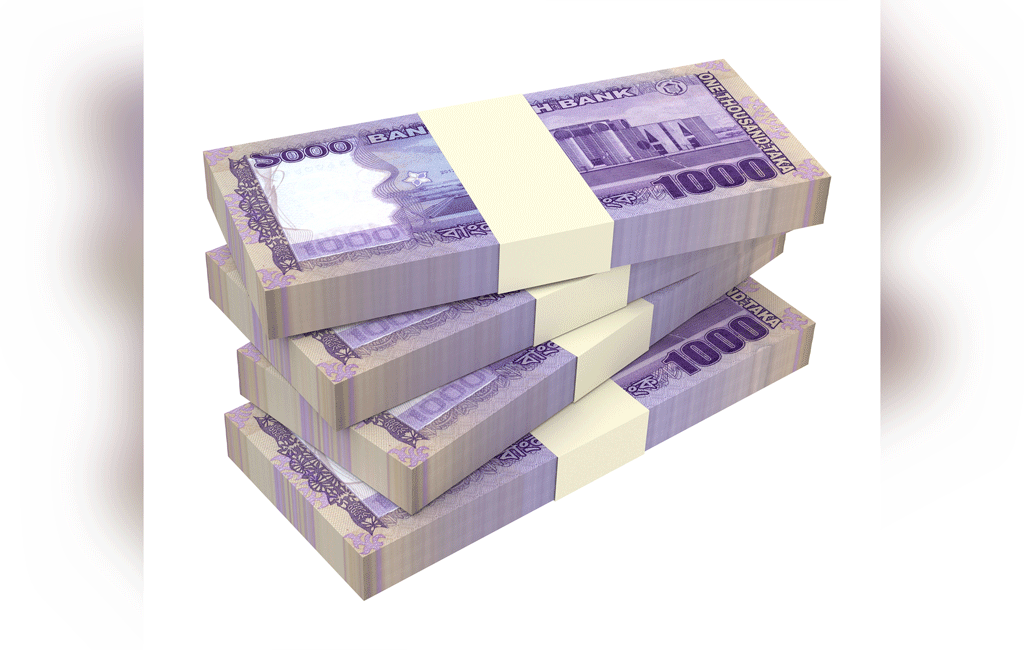 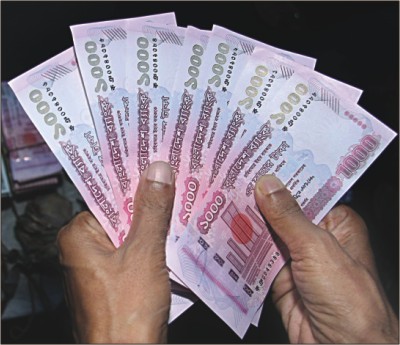 আমাদের আজকের পাঠ
বাংলাদেশ সরকারের অর্থ ও ব্যাংক ব্যবস্থা
ছবি দেখে কি বুঝতে পারো?
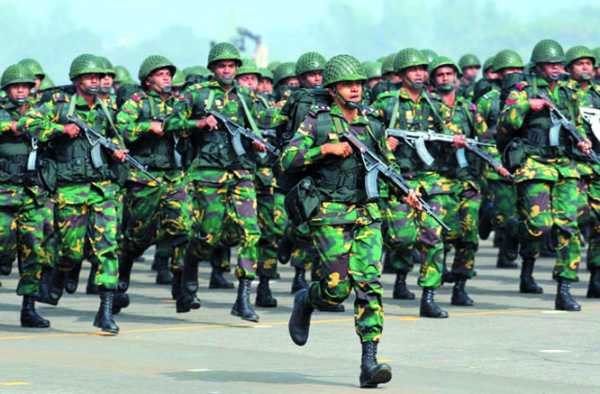 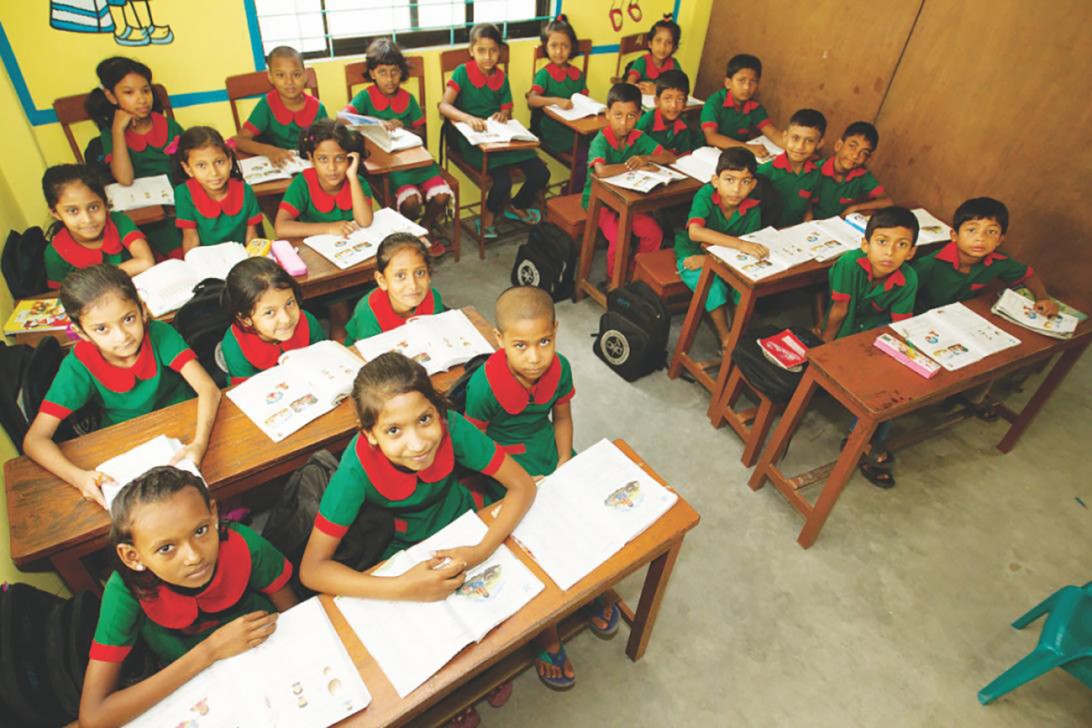 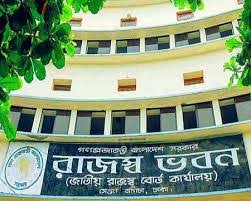 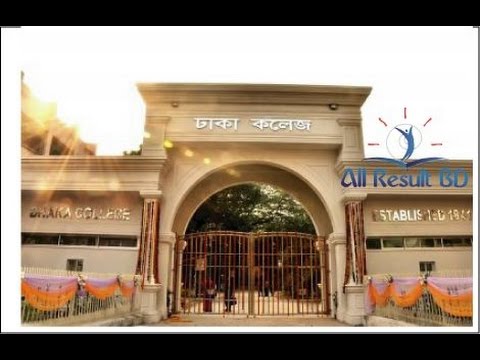 শিখনফল
সরকারি অর্থ ব্যবস্থ্যা ধারনা ব্যাখ্যা করতে পারবে  ।
বাংলাদেশ সরকারের আয়ের উৎস ব্যাখ্যা করতে পারবে ।
বাংলাদেশ সরকারের ব্যয়ের খাতসমূহ ব্যাখ্যা করতে পারবে ।
কর বর্হিভূত আয়ের  উৎস
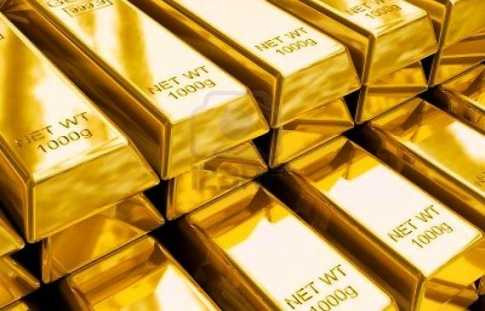 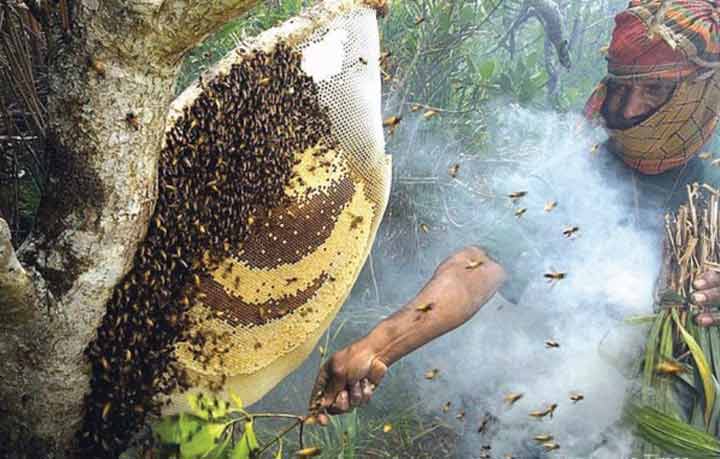 বন থেকে মধু  সংগ্রহ
স্বর্ন বাজেয়াপ্তকরন
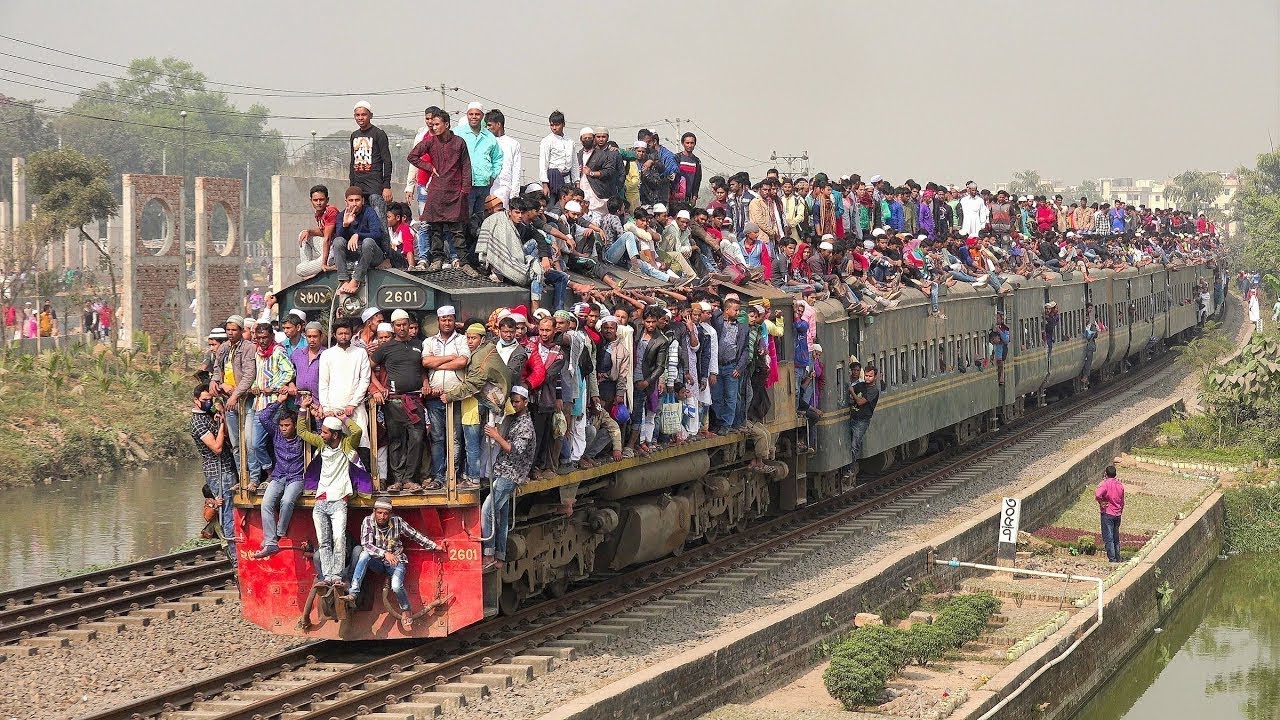 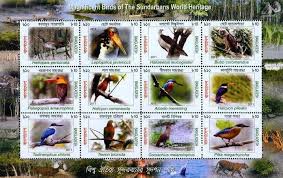 বাংলাদেশ রেলওয়ে কর
ডাক বিভাগ কর
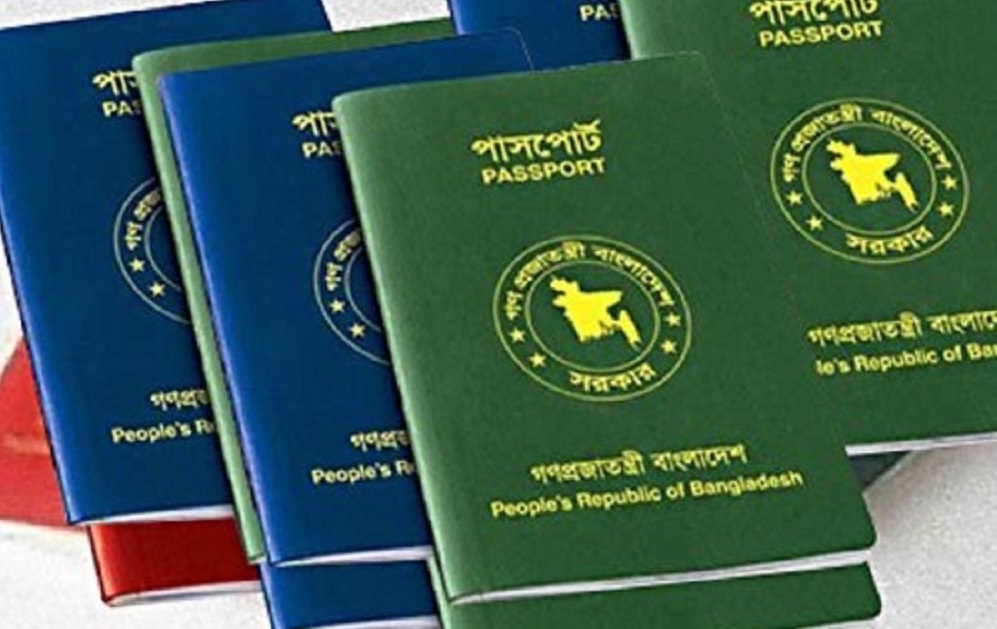 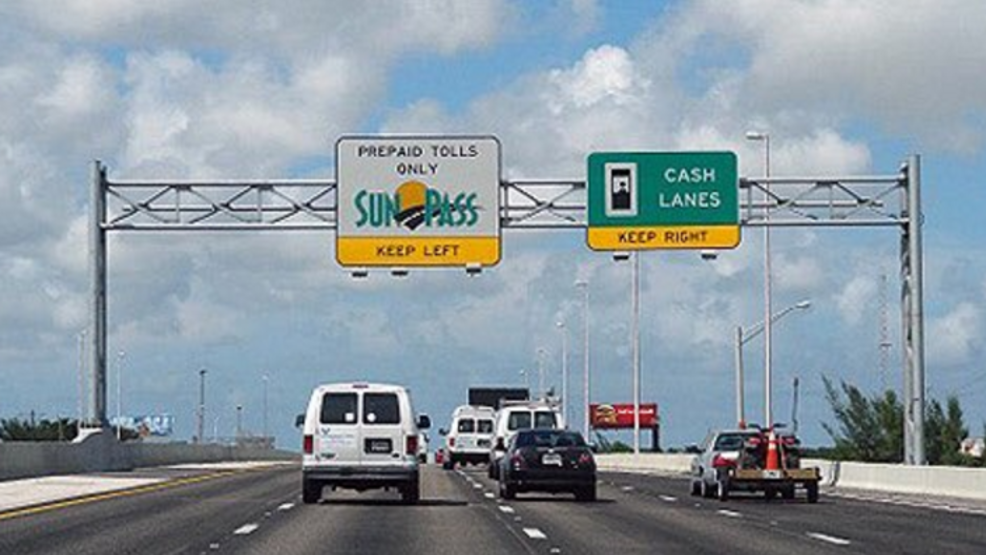 টোল আদায় কর
পার্সপোটের উপর কর
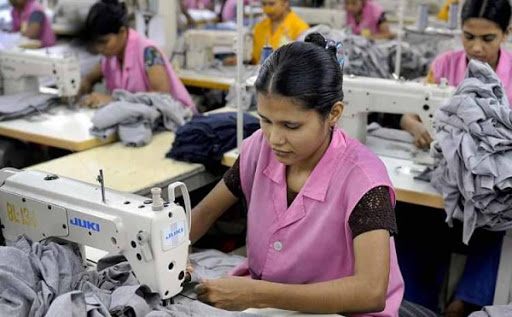 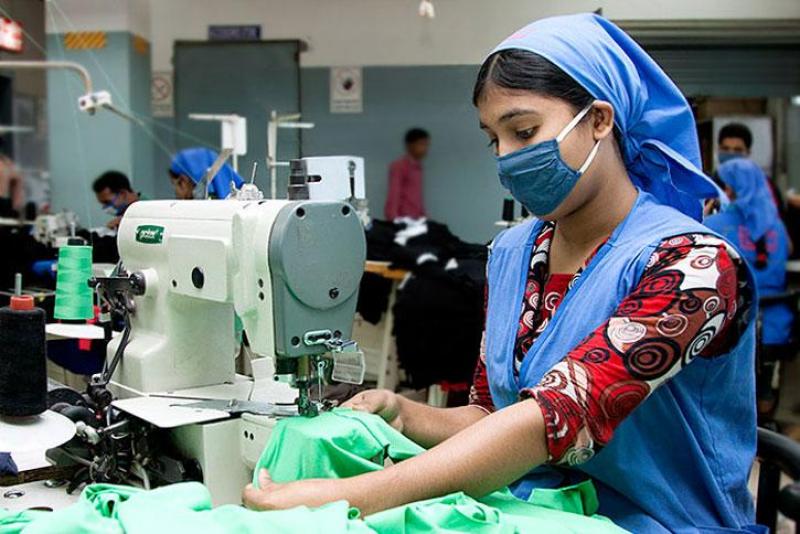 গার্মেন্ট শিল্প কর
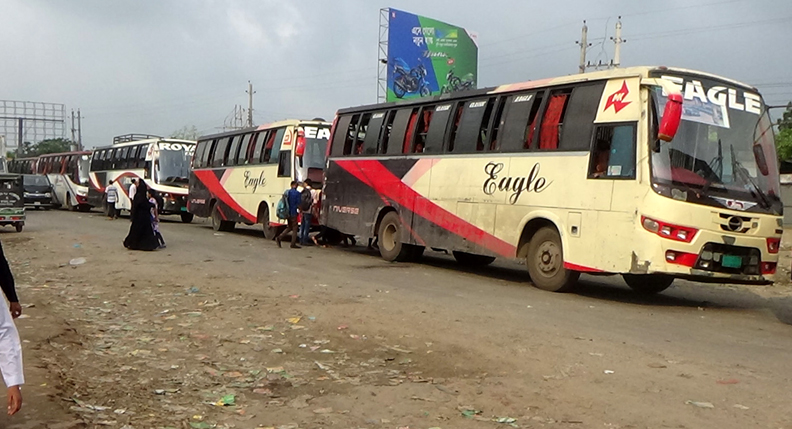 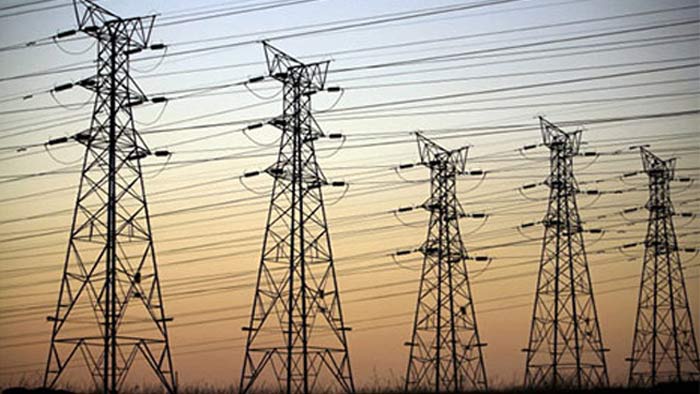 যানবাহন ও বিদ্যূৎ কর
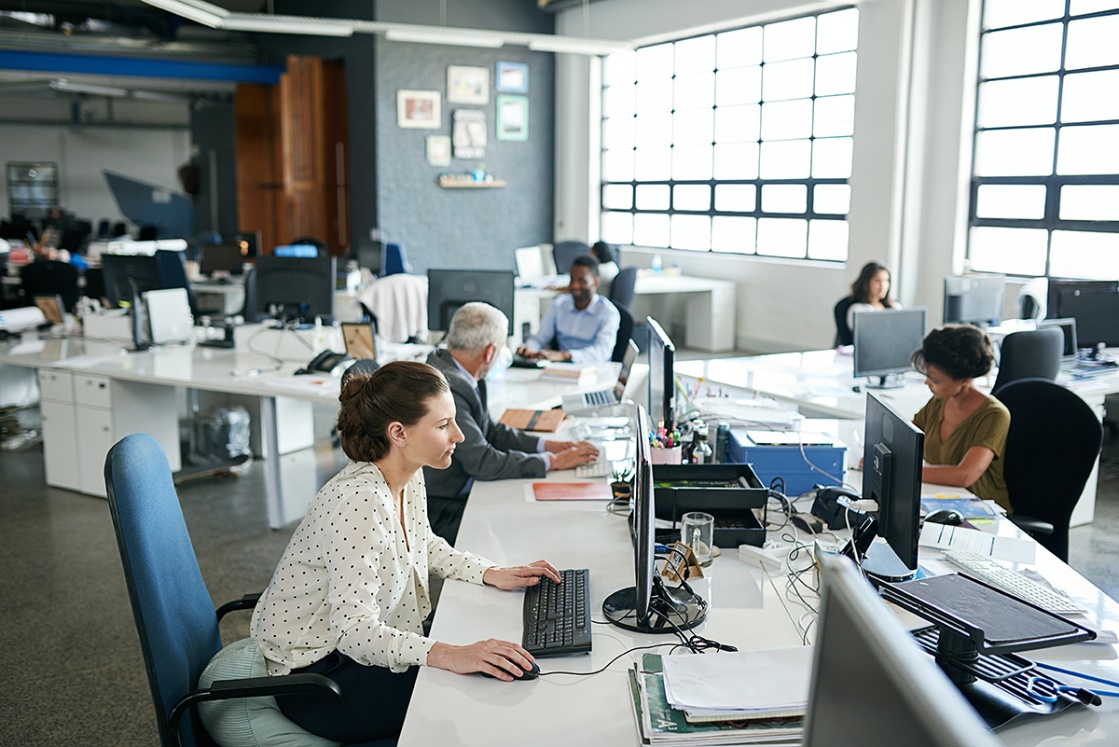 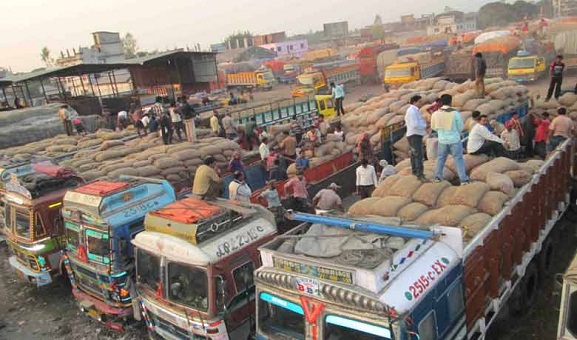 আমদানি ও প্রশাসনিক কর
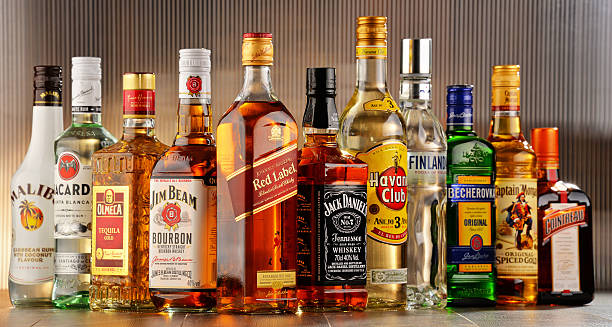 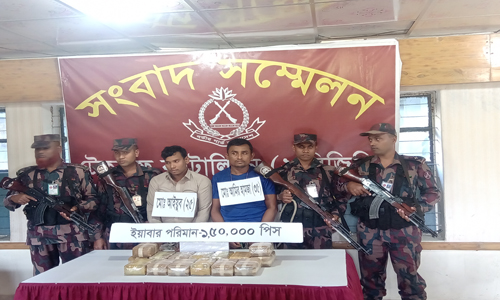 মাদক কর
একক কাজ
সময়ঃ ৫ মিনিট
উপরোক্ত উৎস ছাড়া বাংলাদেশ  সরকারের আর ও কি কি আয়ের  উৎস রয়েছে?
সরকারের  ব্যয়ের  খাত সমূহ
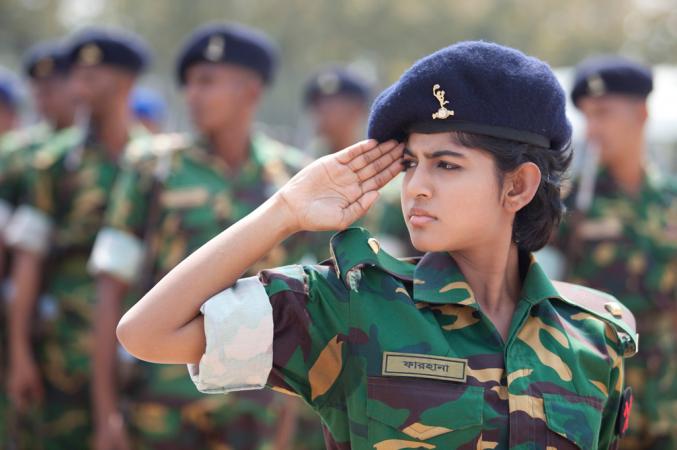 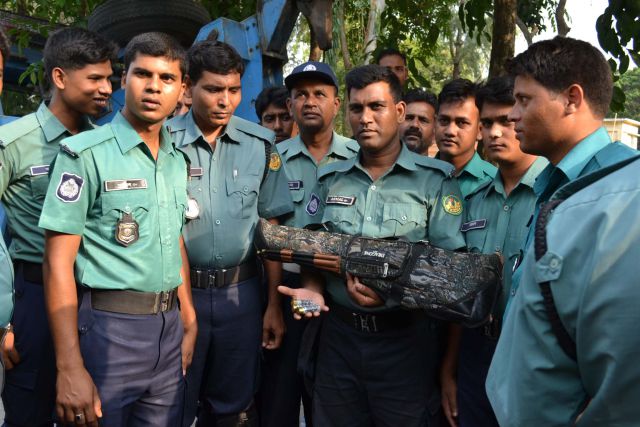 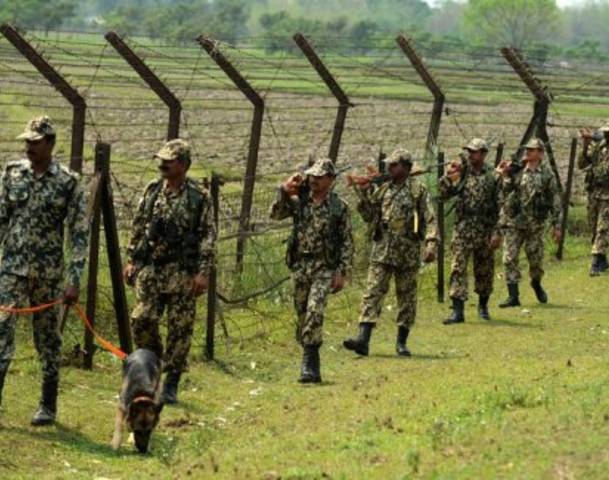 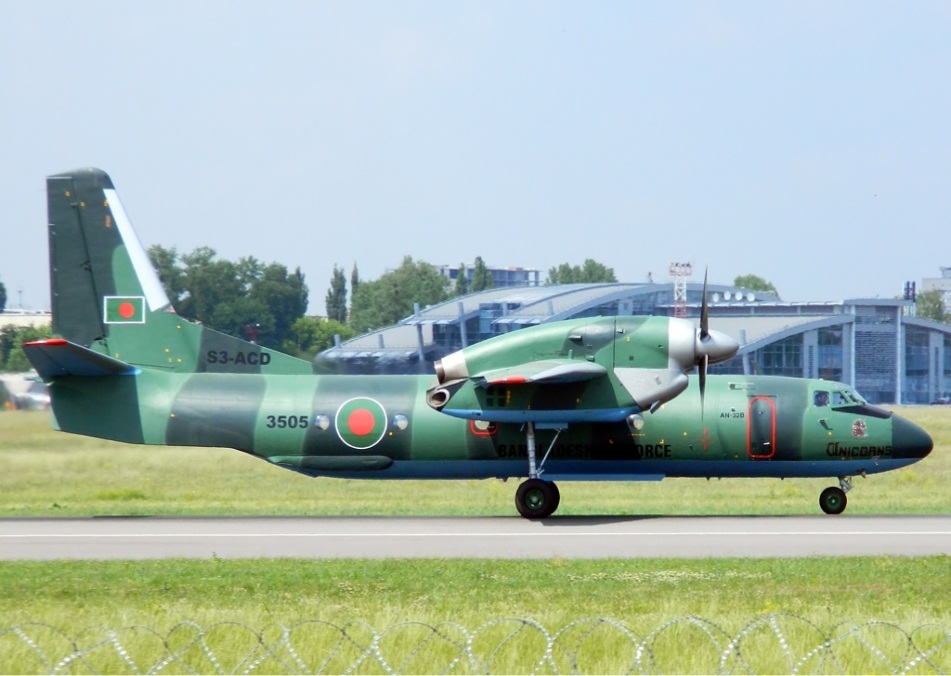 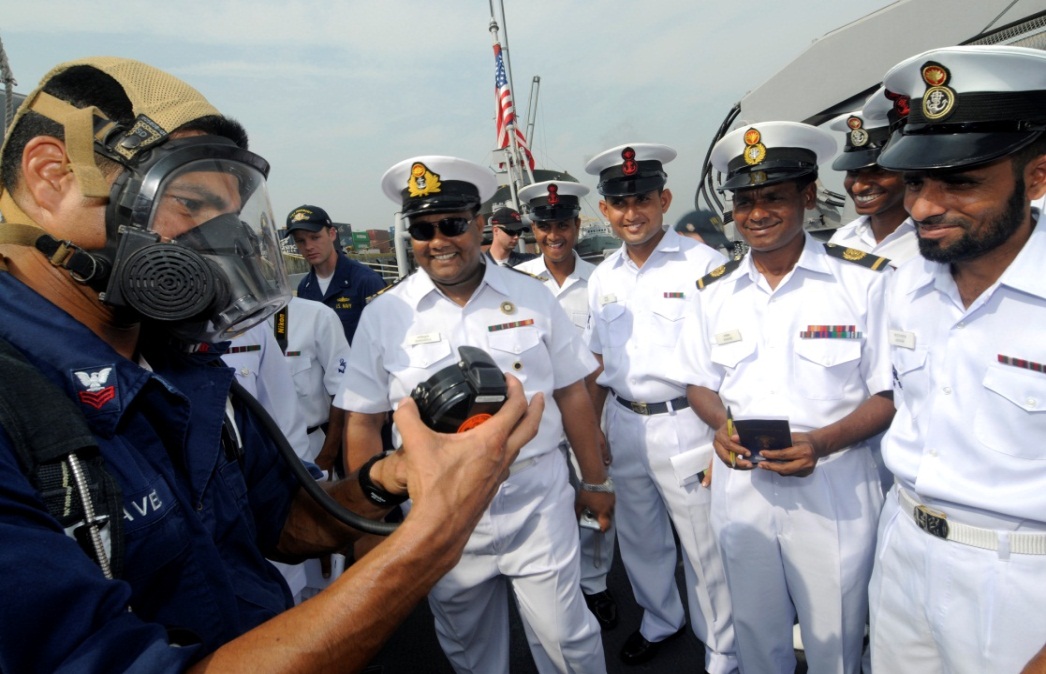 প্রতিরক্ষা খাত
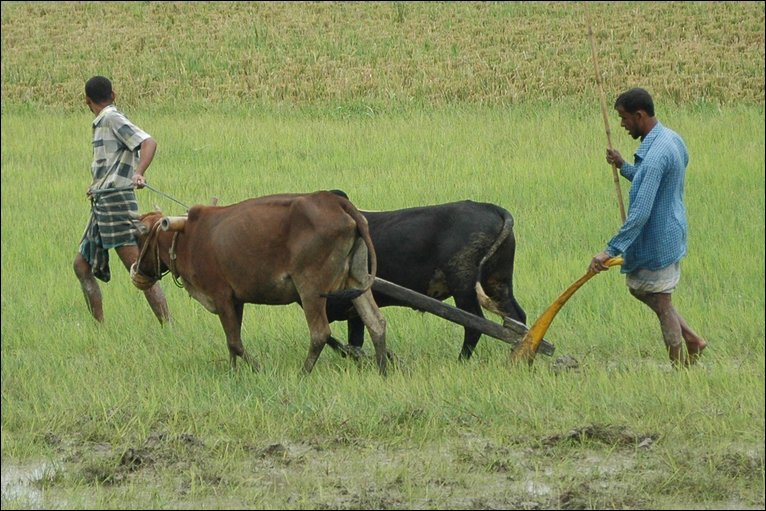 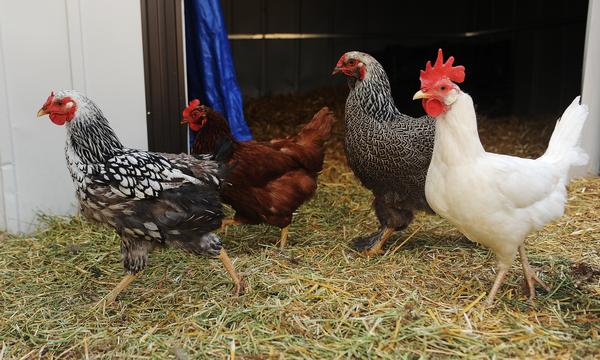 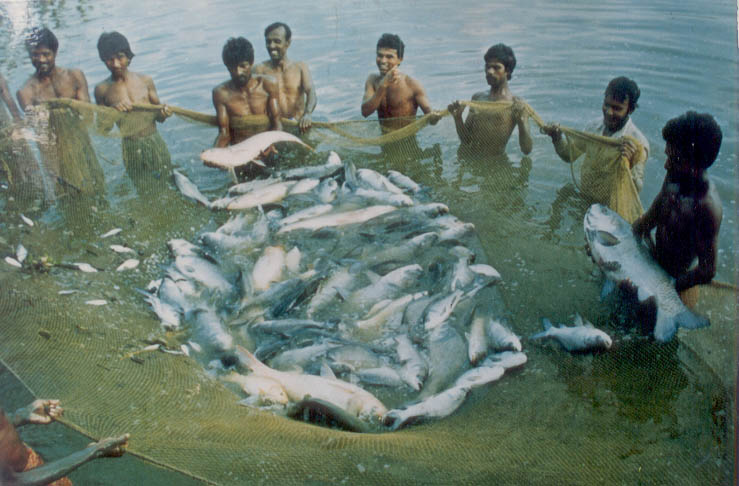 কৃষি খাত
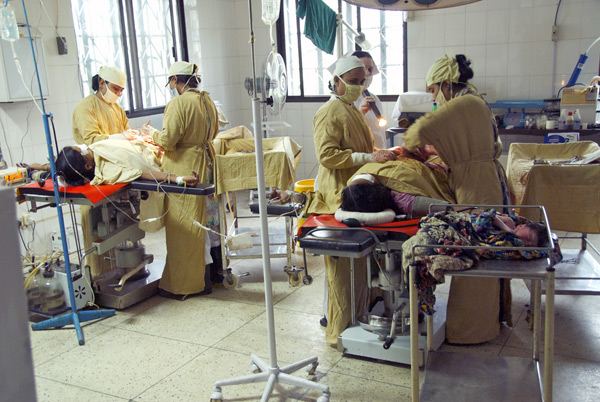 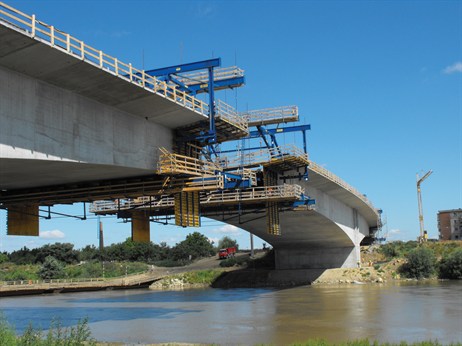 অবকাঠামো নির্মান খাত
স্বাস্থ্য খাত
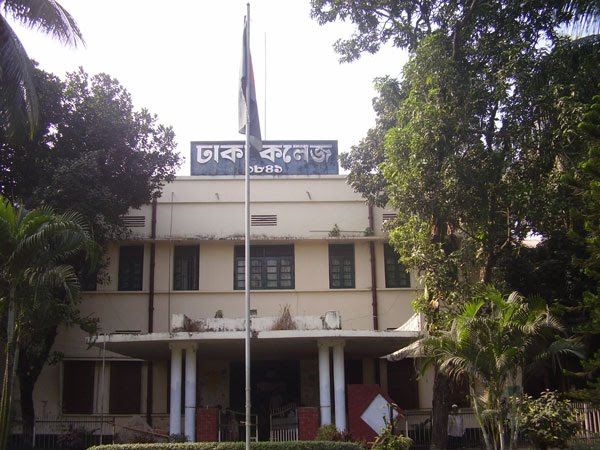 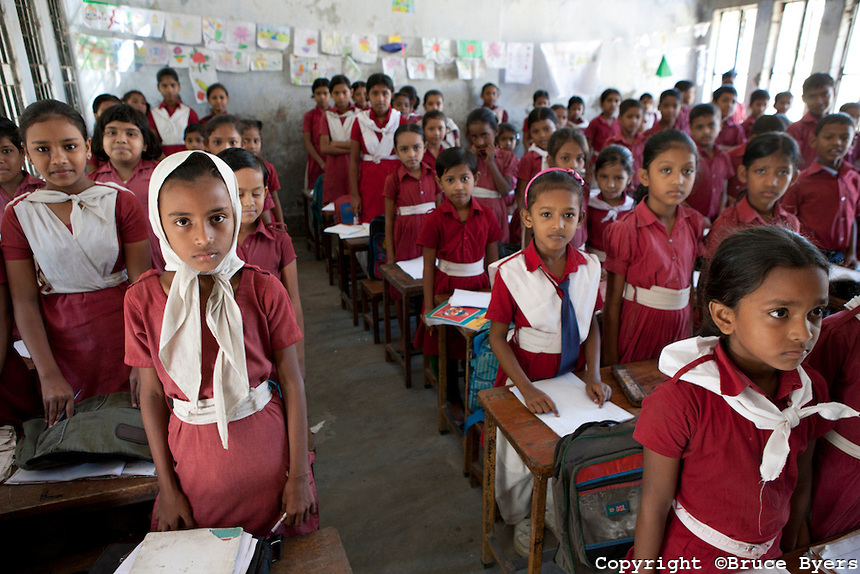 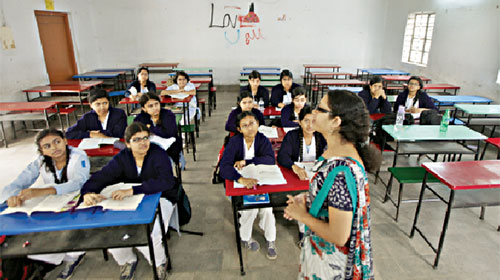 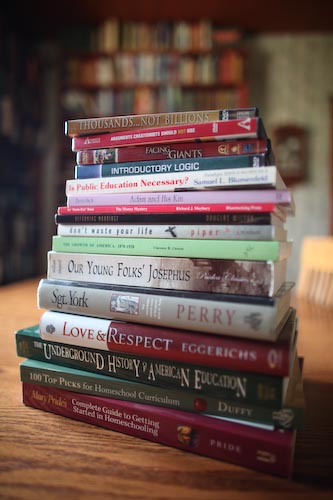 শিক্ষা খাত
মূল্যায়ন
সরকারি অর্থ ব্যবস্থ্যা বলতে কি বুঝ?

বাংলাদেশ সরকার  কোন কোন উৎস থেকে সবচেয়ে বেশী আয় করে?

 বাংলাদেশ সরকারের  কোন কোন খাতে সবচেয়ে বেশী ব্যয় করে?
বাড়ির কাজ
বাংলাদেশ সরকারকে আয় বাড়াতে হলে কি কি পদক্ষেপ গ্রহন করতে হবে বর্ননা করে নিয়ে আসবে ।
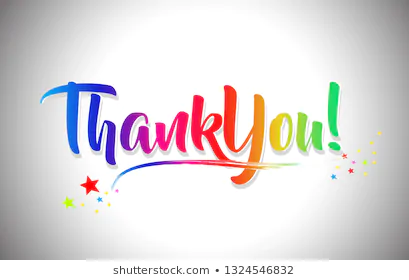 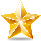 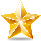 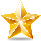 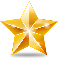 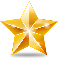 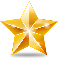 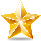 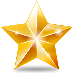 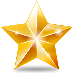 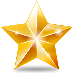 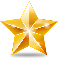 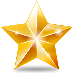 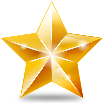 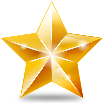 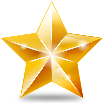 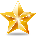 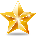 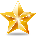 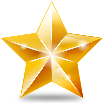 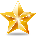 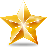 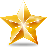 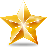 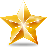 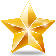 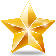 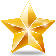 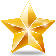 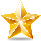 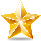 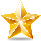 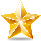 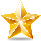 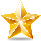 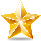 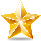 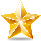 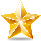 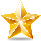 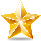 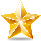 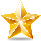 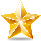 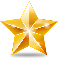 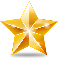 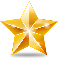 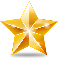 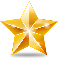 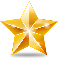 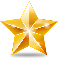 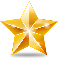 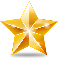 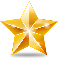 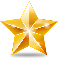 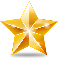 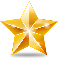 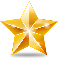 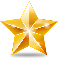 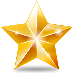 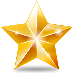 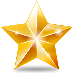 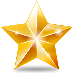 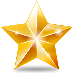 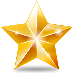 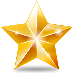 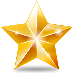 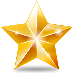 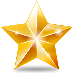 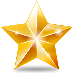 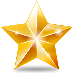 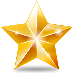 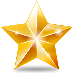 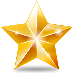 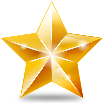 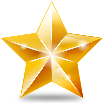 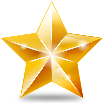 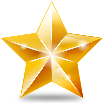 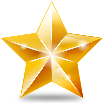 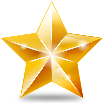 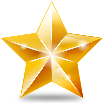 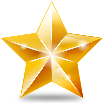 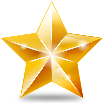 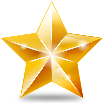 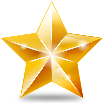 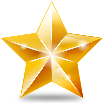 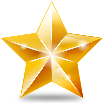 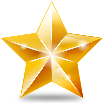 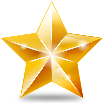 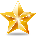 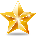 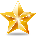 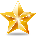 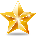 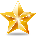 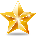 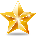 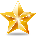 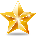 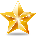 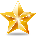 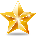 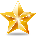 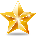 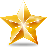 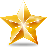 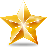 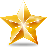 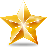 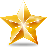 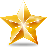 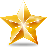 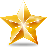 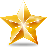 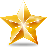 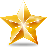 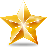 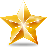 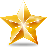 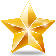 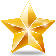 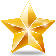 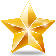 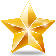 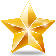 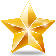 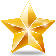 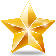 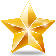 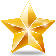 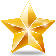 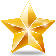 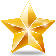 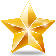